Муниципальное бюджетное общеобразовательное учреждение 
«Средняя общеобразовательная школа № 105 г. Челябинска имени В.П. Середкина» 
(МБОУ «СОШ № 105 г. Челябинска») ДО
ИНН 7451053470 КПП 745101001 ОГРН 1027402926760
ПАСПОРТ ГРУППЫ 
«Аленький цветочек» 
1 младшая группа
(общеразвивающей направленности)
2022-2023 учебный год.
Воспитатель группы «Аленький цветочек»Гончаренко Ирина Юрьевна
Образование: среднее-специальное
КГКП Петропавловский гуманитарный колледж имени М.Жумабаева, специальность «Начальное общее образование», квалификация – учитель в начальных классах со специализацией школьный психолог. 
Стаж работы-3 года 7 месяцев
Квалификация – 1 квалификационная категория
Сведения о курсовой подготовке –
«Психолого-педагогическое сопровождение детей младенческого и раннего возраста»  Муниципальное бюджетное учреждение дополнительного образования «Центр развития образования города Челябинска» 16.09  по 27.09.2019г. (72 часа) 
Личный сайт: https://infourok/ru/user/goncharenko-irina-yurevna1
Воспитатель группы «Аленький цветочек»Мухлынина Екатерина Александровна
Образование: среднее техническое
Колледж Рудненского индустриального института, специальность Горный техник –технолог.
Стаж работы-3 года 10 месяцев 
Квалификация – 1 квалификационная категория
Сведения о курсовой подготовке –  ГБУ ДПО «Челябинский институт переподготовки и повышения квалификации работников образования». Специальность: Воспитания детей раннего возраста.
Младший воспитательБурдина Ксения Дмитриевна
Образование: среднее - специальное
ГБПОУ Южно-Уральский государственный колледж, специальность - юрист
Стаж: 1 год
Данные о программе образовательного процесса.	Воспитательно – образовательный процесс осуществляется по программе «Основная общеобразовательная программа дошкольного образования» на основе примерной общеобразовательной программы дошкольного образования «От рождения до школы» Под редакцией Н.Е. Вераксы, Т.С. Комаровой, М.А. Васильевой, - Москва: Мозаика – Синтез, 2014.Цель программы - создать каждому ребенку в детском саду возможность для развития способностей, широкого взаимодействия с миром, активного практикования в разных видах деятельности, творческой самореализации. Программа направлена на развитие самостоятельности, познавательной и коммуникативной активности, социальной уверенности и ценностных ориентаций, определяющих поведение, деятельность и отношение ребенка к миру.Задачи  программы: Программа, разработанная на основе ФГОС дошкольного образования, ориентирована на:- охрану и укрепление физического и психического здоровья детей, в том числе их эмоционального благополучия;- обеспечение равных возможностей для полноценного развития каждого ребёнка в период дошкольного детства независимо от места проживания, пола, нации, языка, социального статуса, психофизиологических и других особенностей (в том числе ограниченных возможностей здоровья); - обеспечение преемственности целей, задач и содержания образования, реализуемых в рамках образовательных программ дошкольного и начального общего образования;- создание благоприятных условий развития детей в соответствии с их возрастными и индивидуальными особенностями и склонностями, развития способностей и творческого потенциала каждою ребёнка как субъекта отношений с самим собой, другими детьми, взрослыми и миром; - объединение обучения и воспитания в целостный образовательный процесс на  основе духовно-нравственных и социокультурных ценностей и принятых в обществе правил и норм поведения в интересах человека, семьи, общества;- формирование общей культуры личности детей, развитие их социальных, нравственных, эстетических, интеллектуальных, физических качеств, инициативности, самостоятельности и ответственности ребёнка, (формирование предпосылок учебной деятельности;
- обеспечение вариативности и разнообразия содержания Программ и организационных форм дошкольного образования, возможности формирования Программ различной направленности с учётом образовательных потребностей и способностей детей;- формирование социокультурной среды, соответствующей возрастным, индивидуальным, психологическим и физиологическим особенностям детей;- обеспечение психолого-педагогической поддержки семьи и повышения компетентности родителей (законных представителей) в вопросах развития и образования, охраны и укрепления здоровья детей.Приоритетными задачами развития и воспитания детей являются:укрепление физического и психического здоровья ребенка, формирование основ его двигательной и гигиенической культуры;целостное развитие ребенка как субъекта посильных дошкольнику видов деятельности;обогащенное развитие ребенка, обеспечивающее единый процесс социализации-индивидуализации с учетом детских потребностей, возможностей и способностей;развитие на основе разного образовательного содержания эмоциональной отзывчивости, способности к сопереживанию, готовности к проявлению гуманного отношения в детской деятельности, поведении, поступках;развитие познавательной активности, любознательности, стремления к самостоятельному познанию и размышлению, развитие умственных способностей и речи ребенка;пробуждение творческой активности и воображения ребенка, желаниявключаться в творческую деятельность;органическое вхождение ребенка в современный мир, разнообразное взаимодействие дошкольников с различными сферами культуры: с изобразительным искусством и музыкой, детской литературой и родным языком, экологией, математикой, игрой;приобщение ребенка к культуре своей страны и воспитание уважения к другим народам и культурам;приобщение ребенка к красоте, добру, ненасилию, ибо важно, чтобы дошкольный возраст стал временем, когда у ребенка пробуждается чувство своей сопричастности к миру, желание совершать добрые поступки.
Возрастные особенности психического развития детей (от 1,5  до трех лет)
На третьем году жизни дети становятся самостоятельнее. 
Продолжают  развиваться  предметная  деятельность,  деловое  сотрудничество ребенка и взрослого; совершенствуются восприятие, речь, начальные формы произвольного поведения, игры, наглядно-действенное  мышление,  в  конце  года  появляются  основы  наглядно-образного мышления. 
Развитие предметной деятельности связано с усвоением культурных способов действия с различными предметами. Совершенствуются соотносящие и орудийные действия. 
Умение  выполнять  орудийные  действия  развивает  произвольность, преобразуя  натуральные  формы  активности  в  культурные  на  основе предлагаемой взрослыми модели, которая выступает в качестве не только объекта  для  подражания,  но  и образца,  регулирующего  собственную активность ребенка.
В ходе совместной с взрослыми предметной деятельности продолжает развиваться понимание речи. Слово отделяется от ситуации и приобретает  самостоятельное  значение.  Дети  продолжают  осваивать  названия окружающих предметов, учатся выполнять словесные просьбы взрослых, ориентируясь в пределах ближайшего окружения.
Количество понимаемых слов значительно возрастает. Совершенствуется регуляция поведения в результате обращения взрослых к ребенку, который начинает понимать не только инструкцию, но и рассказ взрослых.
Интенсивно развивается активная речь детей. К трем годам они осваивают основные грамматические структуры, пытаются строить сложные и сложноподчиненные предложения, в разговоре с взрослым используют практически все части речи. Активный словарь достигает примерно 1500–2500 слов.
К  концу  третьего  года  жизни речь  становится  средством  общения ребенка со сверстниками. В этом возрасте у детей формируются новые виды деятельности: игра, рисование, конструирование.
Список группы:
В группе 40 детей: 23 мальчика,  17 девочек. 
Возраст детей 1,5 лет до 3 лет.
Группа  кратковременного пребывания на 2022-2023 г.
ВИЗИТНАЯ КАРТОЧКА ГРУППЫ «Аленький цветочек»
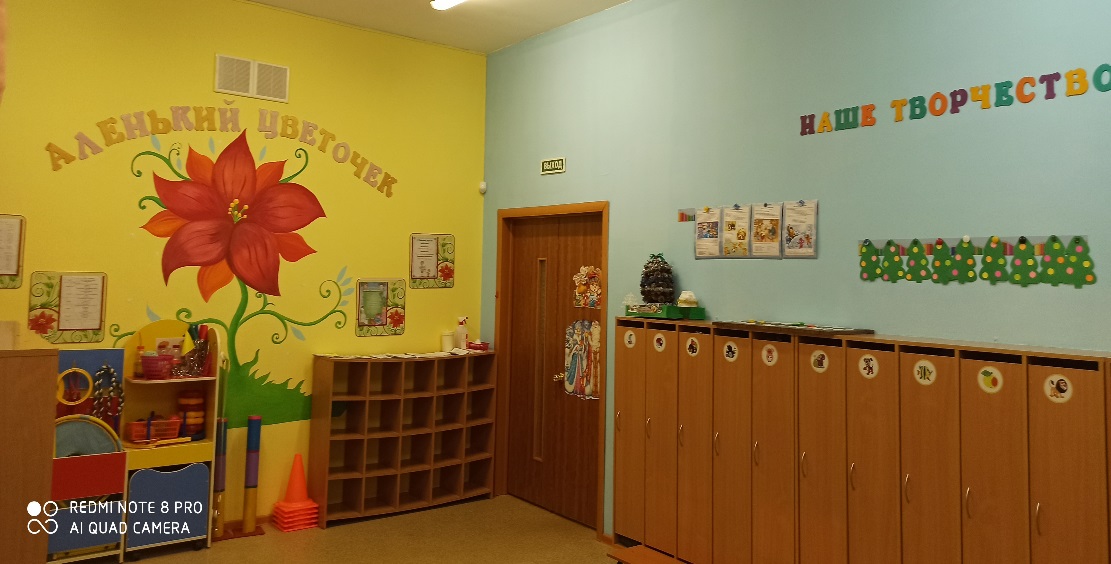 Приёмная группы
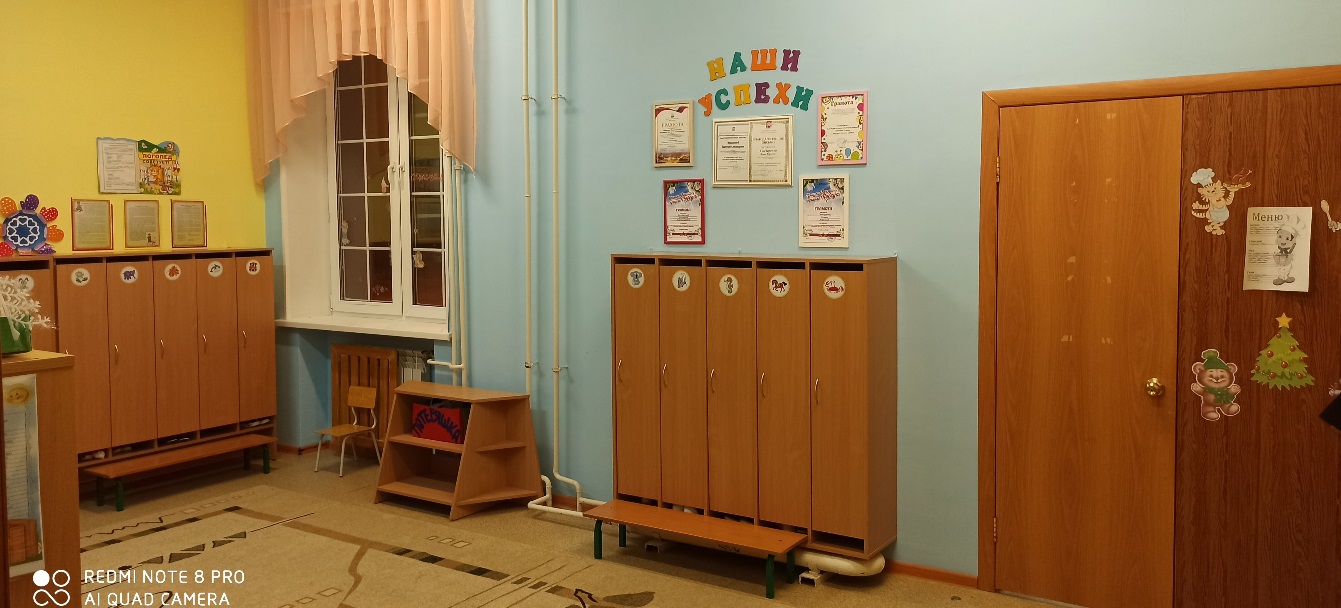 Физкультурный уголок
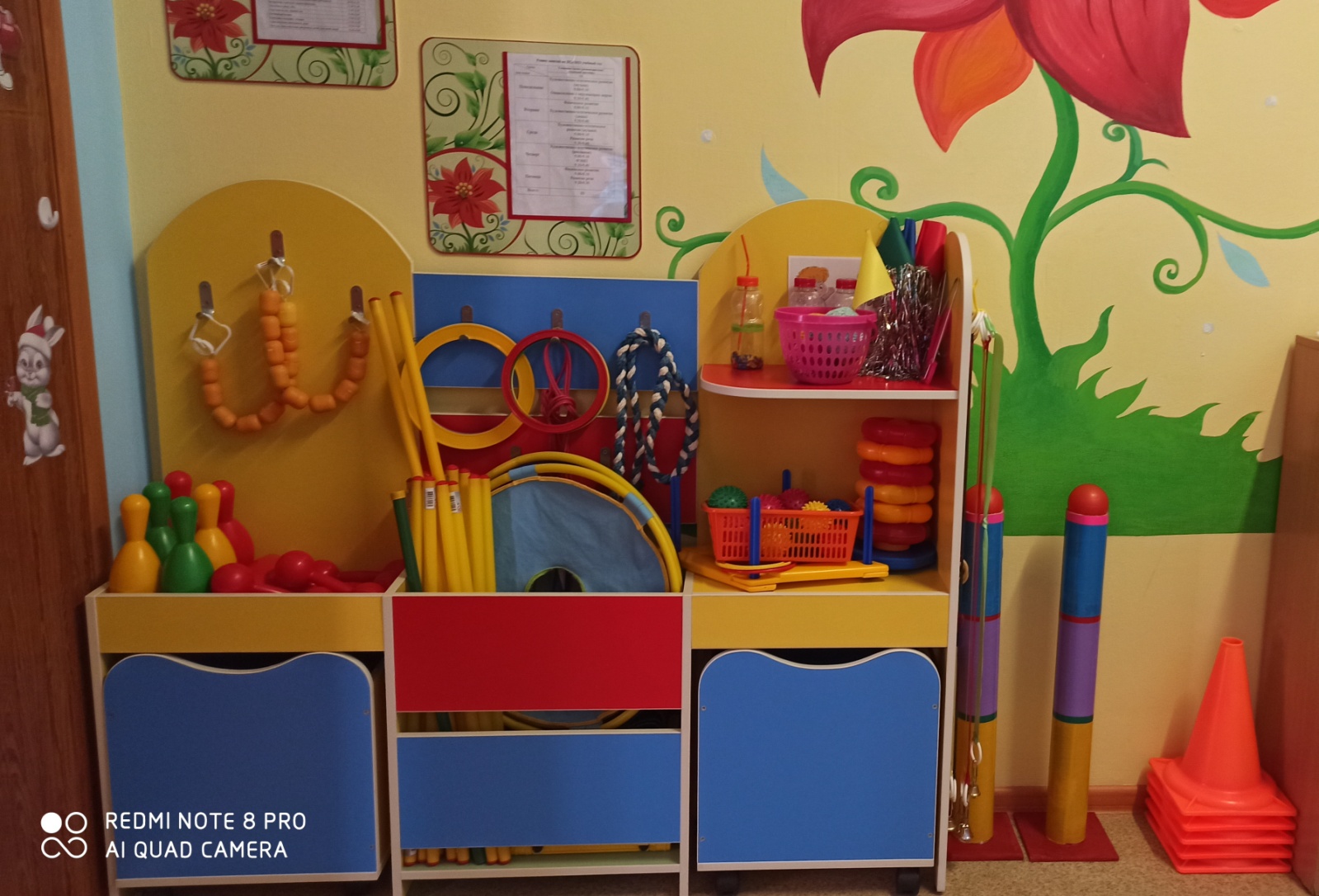 УГОЛОК ЛОГОПЕДА И ПСИХОЛОГА
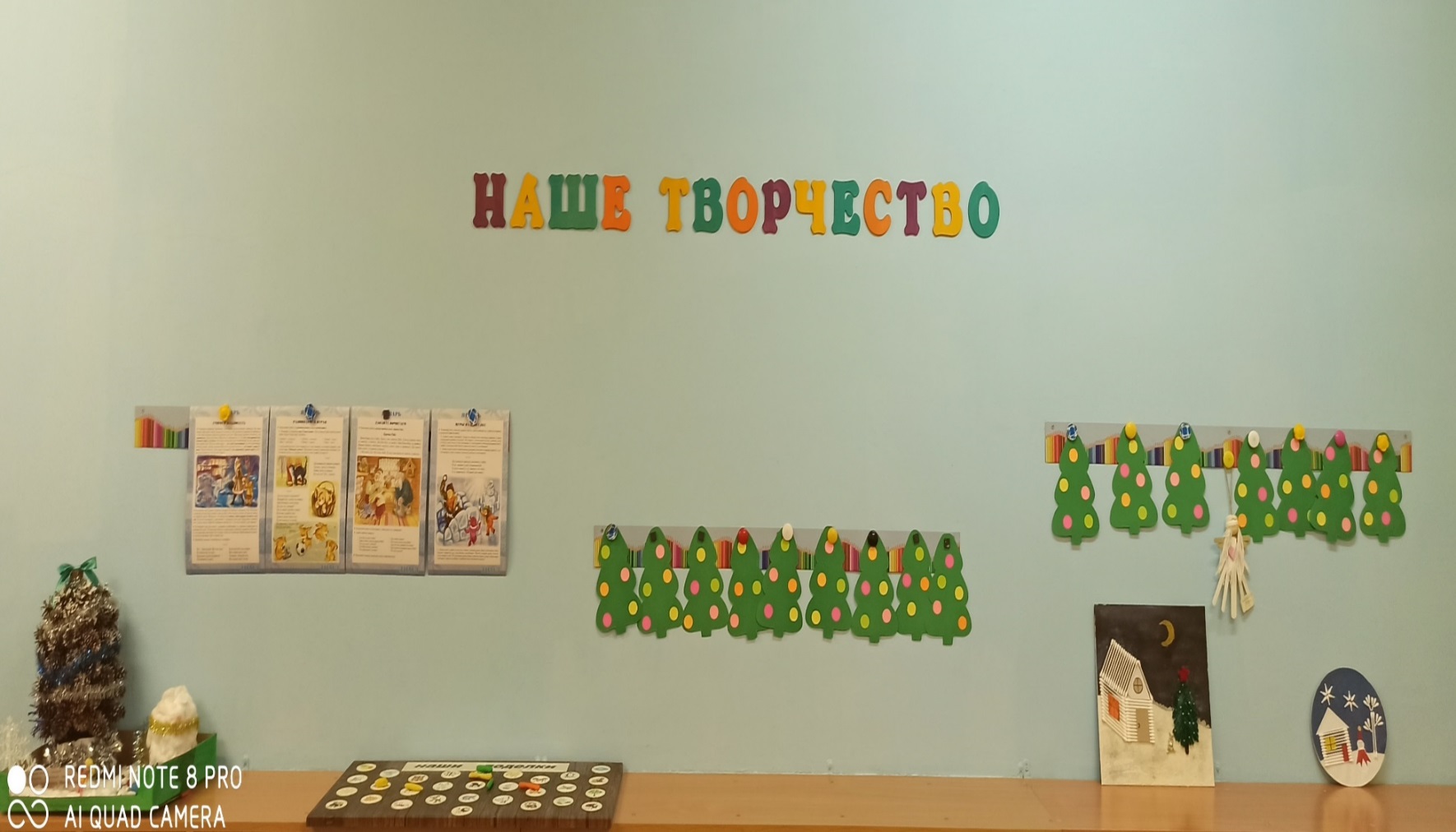 Спальня
Туалетная комната
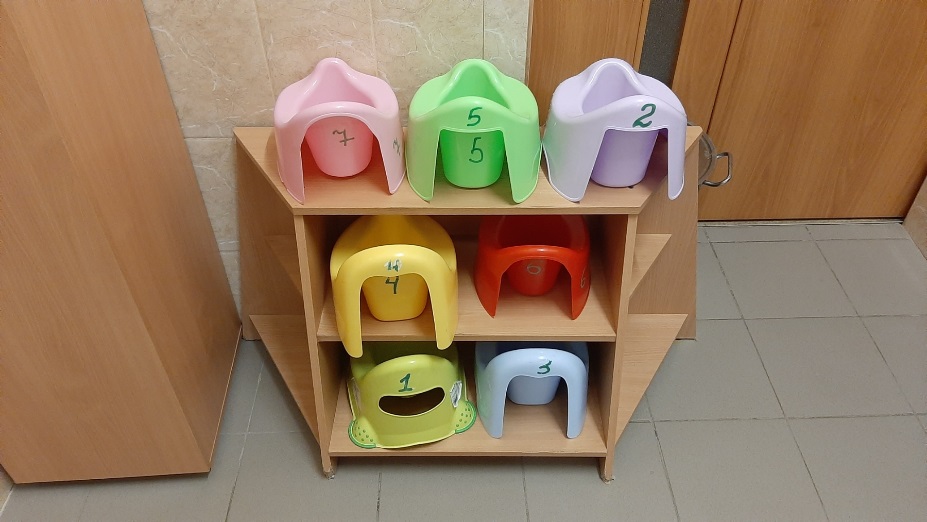 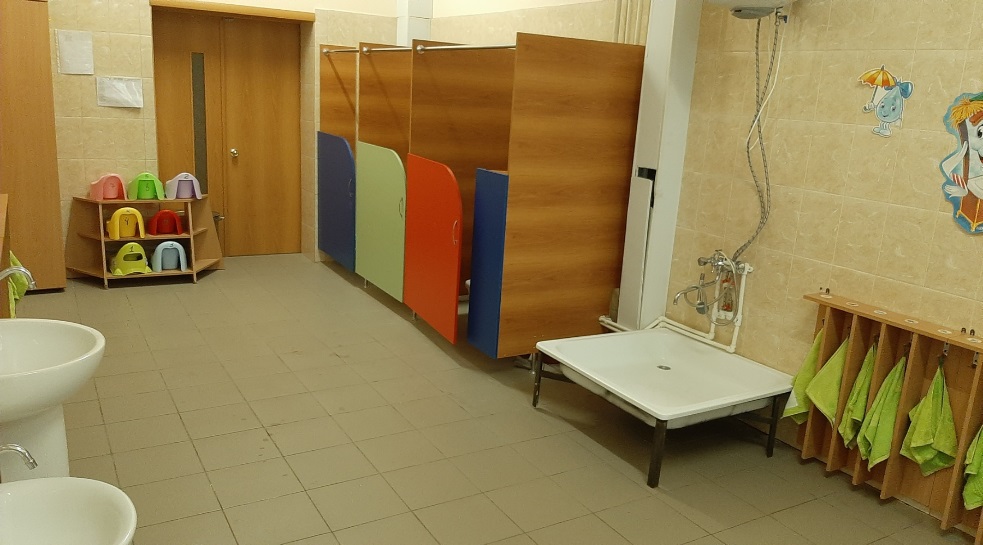 Групповая комната
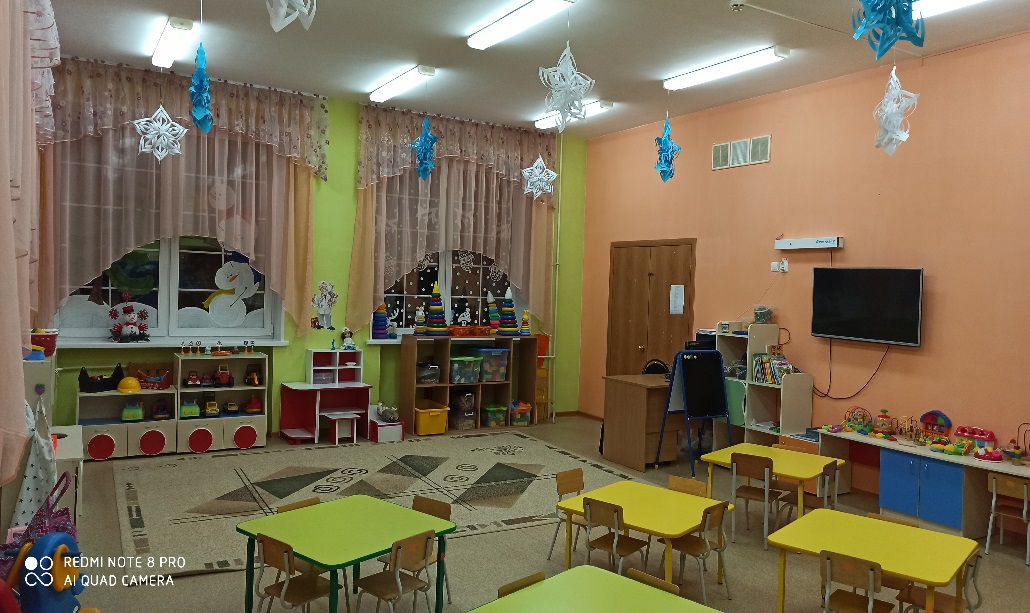 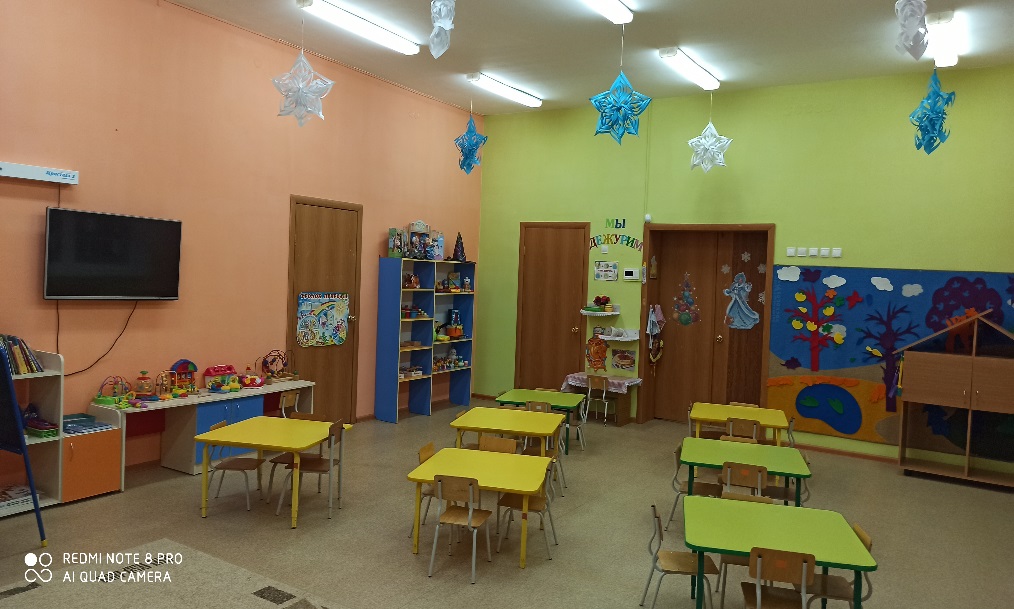 Уголок дежурства
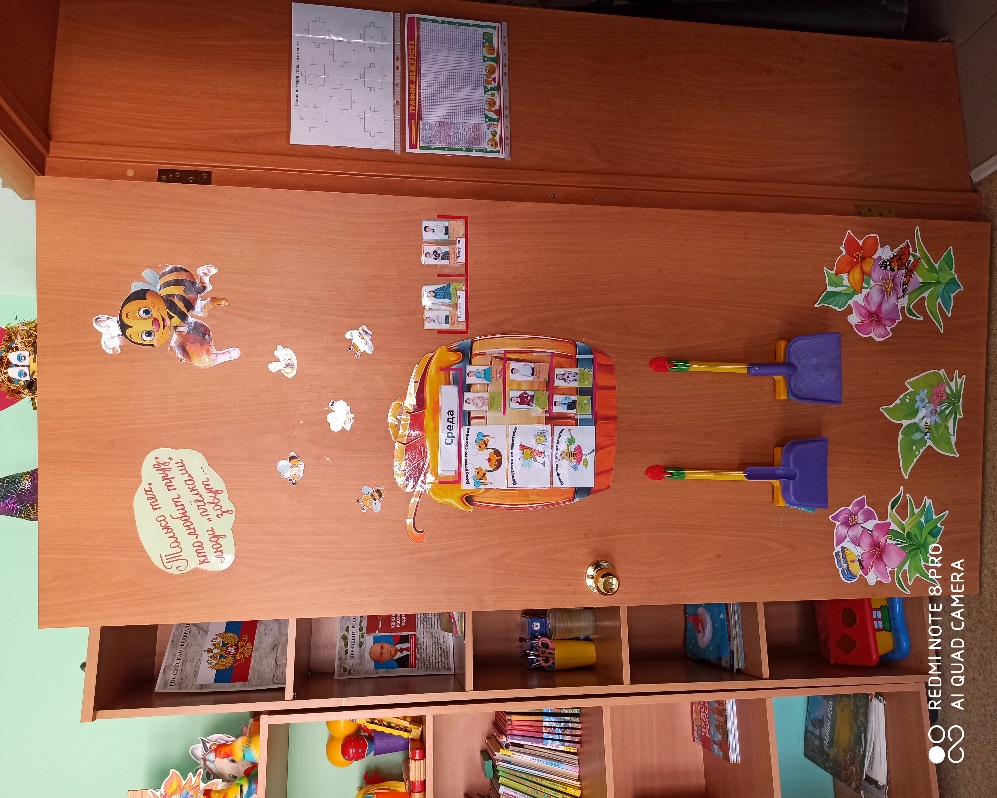 Центр музыки и театра
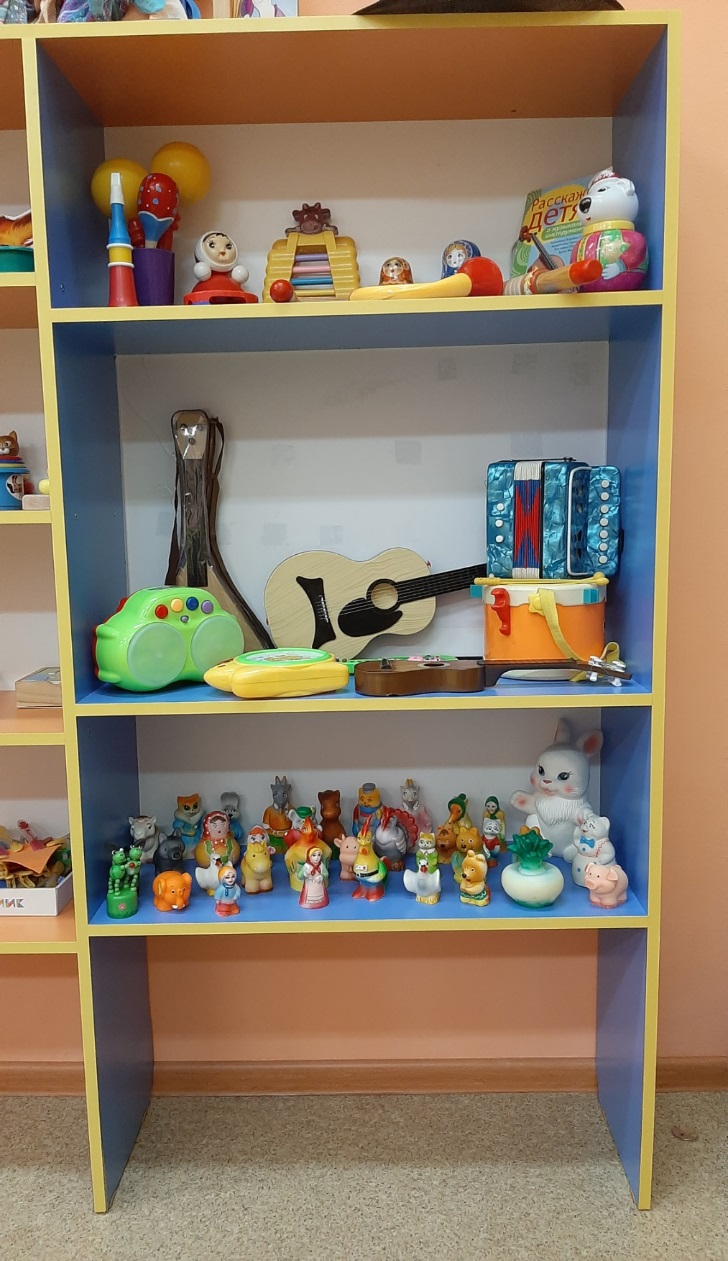 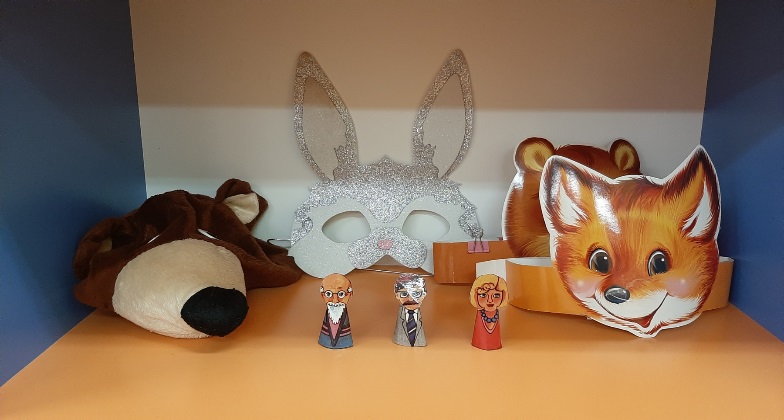 Уголки сюжетно-ролевых игр
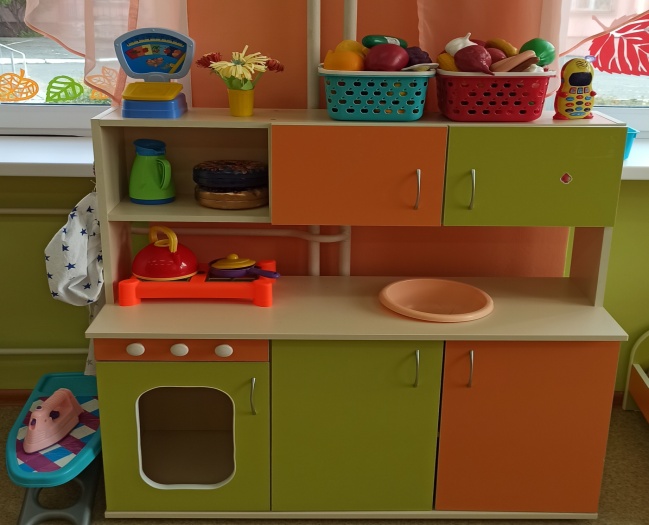 Уголок сенсорики и дидактических игр
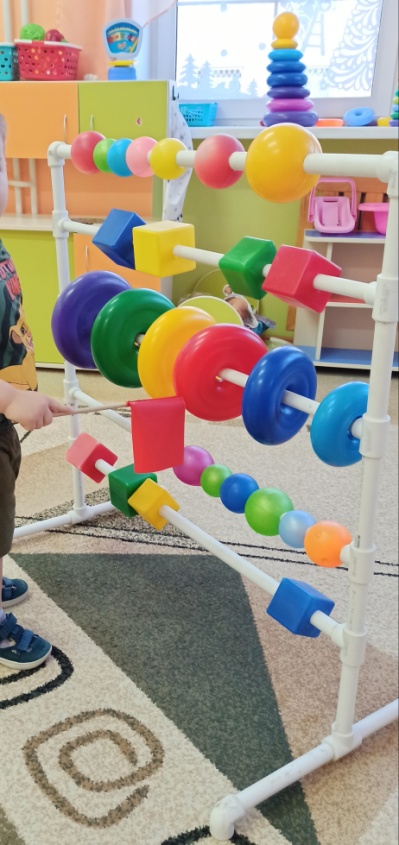 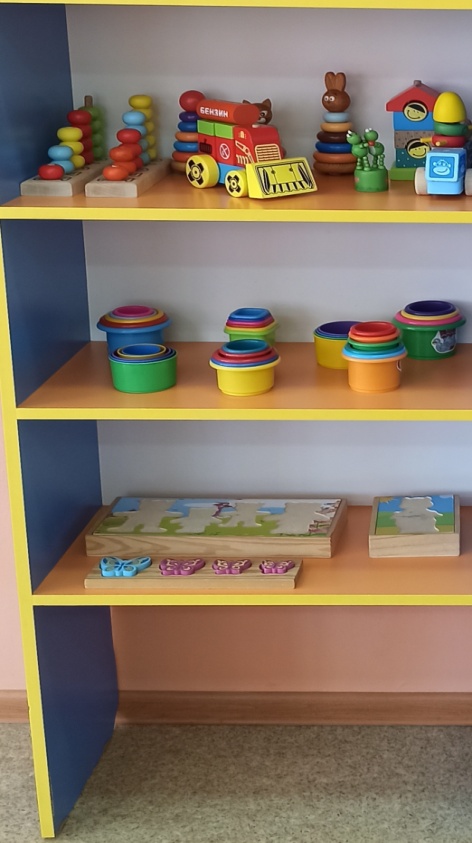 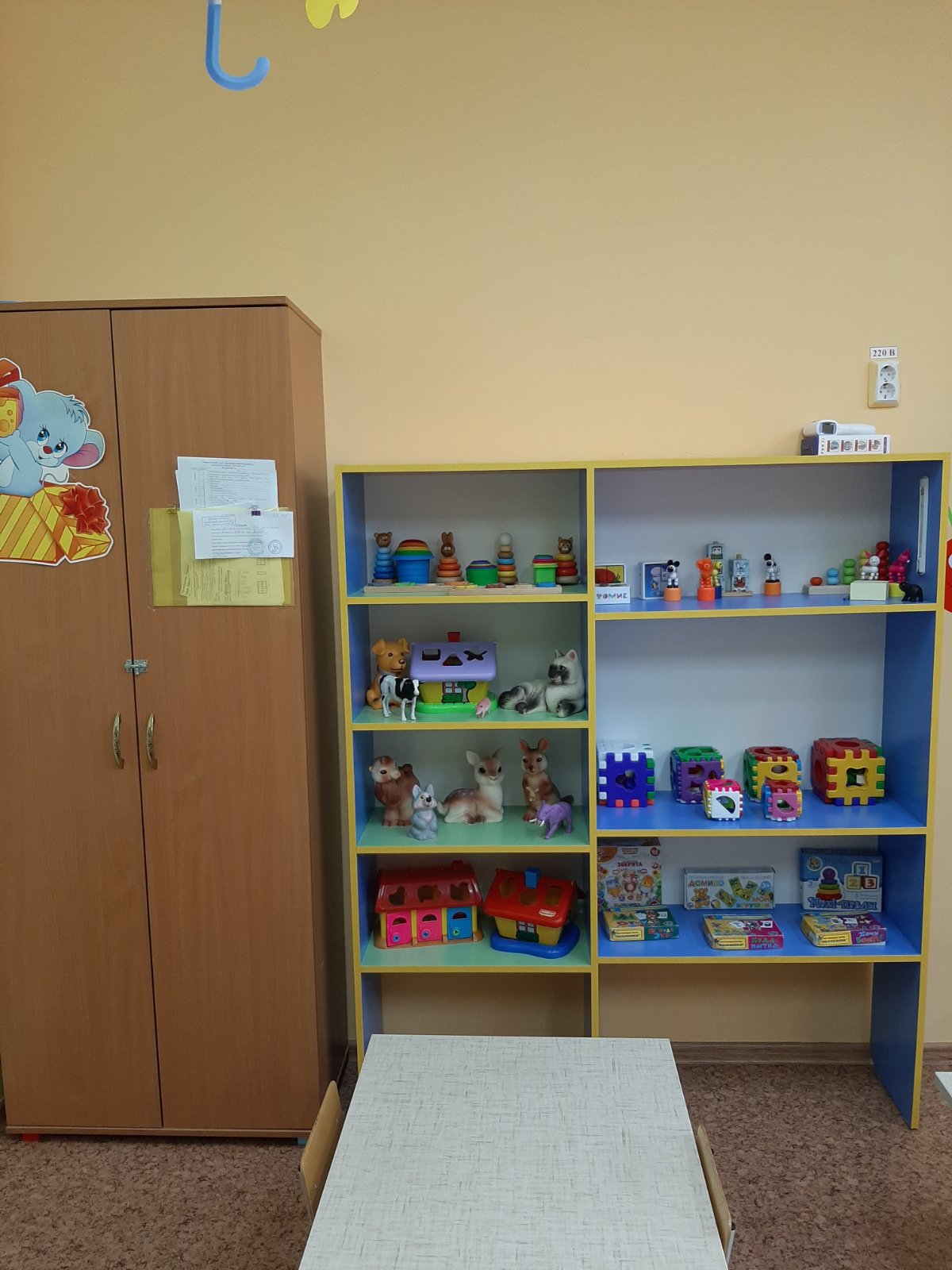 Уголок строительно – конструктивных игр
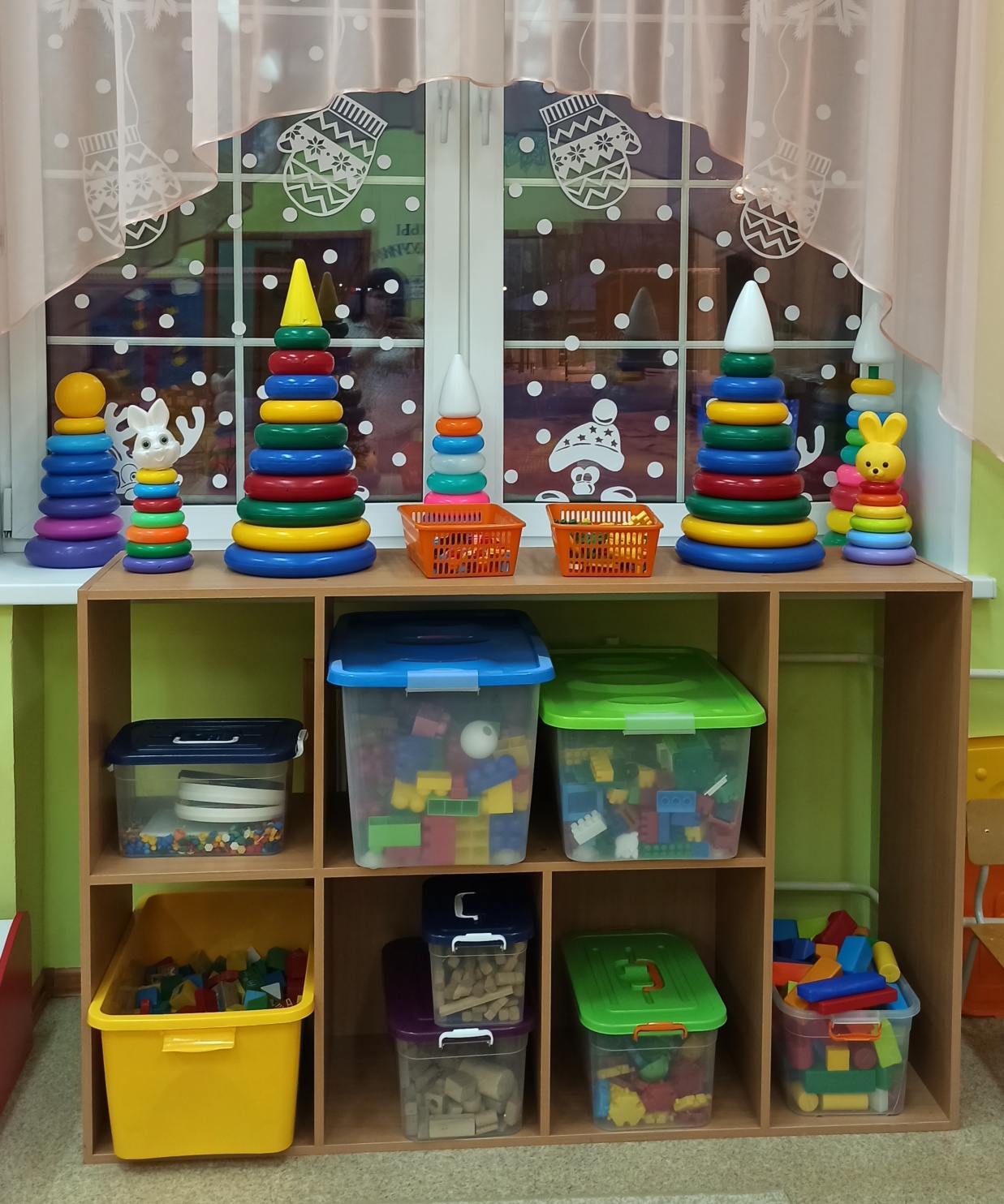 Игрушки-каталки, гараж